Faculty Advancement, Success and Tenure (FAST)
ADVANCE Purdue Center for Faculty Success
In Collaboration with
Office of the Provost
Agenda – October 21, 2014
9:00 – 9:10		Welcome and Introductions
 9:10 – 9:50		Promotion and Tenure
Klod Kokini, Associate Dean for Academic Affairs, College of Engineering
S. Laurel Weldon, Interim Vice-Provost for Faculty Affairs
 9:50 – 10:10		Facilitated Small Group Discussion		
 10:10 – 10:15		Wrap Up
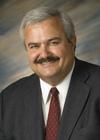 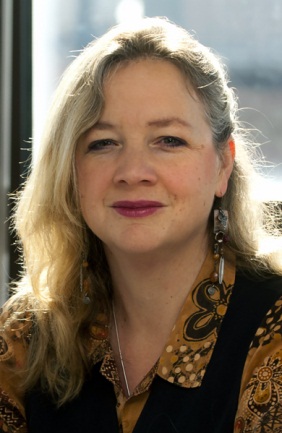 Agenda – November 18, 2014
9:00 – 9:10		Welcome and Introductions

9:10 – 9:55		Grant Writing
				Jon Harbor, Professor, Earth, Atmospheric, and 			Planetary Sciences, College of Science, American			Council on Education Fellow, 2014-15
				Sally Bond, Assistant Director, Research 				Development Services, Proposal Coordination, 			Vice President for Research and Partnerships
				
				
9:55– 10:10		Facilitated Small Group Discussion		
10:10 – 10:15		Wrap Up
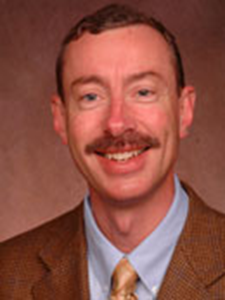 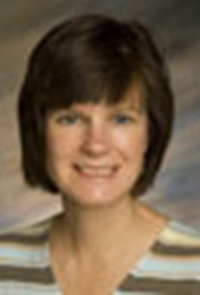